PSAA –  Advisory Panel
30 September 2016
Agenda
Introduction/ Terms of Reference
Preparing for PSAA's new role in the local audit landscape
Understanding sector needs
PSAA timetable/ Future Meetings
Terms of Reference (1)
Assist PSAA in developing arrangements for the national appointing person scheme
Provide feedback to PSAA on proposals as they develop
Help PSAA maintain effective channels of communication with the sector and understand needs
Terms of Reference (2)
Frequency of meetings
Scheme development and setup?
Steady state, post contract award and auditor appointments?

Membership
Other interested parties?
PSAA Role
PSAA was first established to operate the transitional arrangements following closure of the Audit Commission 	

PSAA will continue to operate as an independent company, but there will be changes to reflect the fact that PSAA has been specified as the appointing person. Initially we will have responsibilities for both.
PSAA staff have experience
Managing contracts with audit firms
Managing the independence of auditors
Making auditor appointments and set fees 

We are well informed about the approach and practices of the Audit Commission but understand the appointing person role is different in a number of important respects.
Local Audit and Accountability Act 2014
Transitional arrangements for local government bodies end on completion of the 2017/18 audits
Local government bodies need to appoint an auditor for the 2018/19 audits by 31 December 2017
Choices facing audited bodies
Opt in to the appointing person arrangements made by PSAA
Set up an Auditor Panel (can do this jointly with other bodies) and make a local appointment


If an authority has not appointed an auditor, then the Secretary of State will do so!
Indicative Timetable
We plan to:
Issue opt-in invitations in November 2016 
Invite tenders March 2017
Award contracts June 2017

We have to:
Make auditor appointments by December 2017 
Set fees by 31 March 2018.
PSAA’s Prospectus
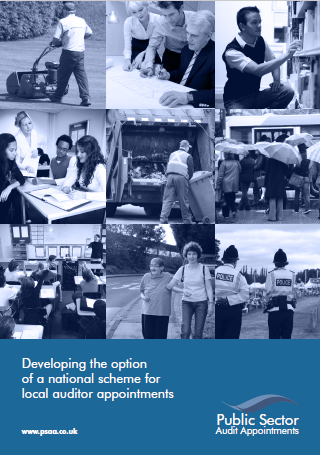 Set out our initial thinking and explained the benefits that the scheme will provide.  

http://www.psaa.co.uk/supporting-the-transition/appointing-person/
PSAA Prospectus
Assure timely auditor appointments
Manage independence of auditors
Secure highly competitive prices
Save on procurement costs
Save time and effort needed on auditor panels
Focus on audit quality
Operate on a not for profit basis and distribute any surplus funds to scheme members
Understanding Sector Needs
PSAA needs to understand the key issues for audited bodies to: 
Help them make informed choices
Enable them to feel confident that the national scheme will be a good fit
Ensure that the national scheme is chosen by a sufficient number and range of bodies to realise its full potential benefits.
Discussion points
Balance of Price vs Quality in tenders
Preferred length of contract
Setting audit fees on an equitable basis
Appointing the same auditor to collaborating bodies
Contract monitoring arrangements 
Maintaining a competitive market
Indicative Timetable
Establish an overall strategy for procurement - by 31 October 2016; 
Achieve ‘sign-up’ of scheme members - by January/ February 2017; 
Invite tenders from audit firms - by 31 March 2017; 
Award contracts - by 30 June 2017; 
Consult on and make final auditor appointments - by 31 December 2017; and 
Consult on, propose audit fees and publish fees - by 31 March 2018.
Future Meetings
Further meetings:

Late October (ahead of opt-in invitations)?
Mid January (ahead of invitations to tender)?
Early May (emerging financial position)?